KEK LC 計画推進委員会
2014-4-17
2014/04/17
第25回・LC計画推進委員会
日時：　4月17日（木）13:00 ~ 17:00 
場所：　3号館1階　セミナーホール

議 事 
　１．日本学術会議での審議状況　　　　　　　　　　	（相原委員：リモート）
　２．リニアコライダー計画推進に関する状況　　　　	（鈴木機構長）
　３．LCBおよび高エネルギー研究者会議報告　		（駒宮委員）
　４．リニアコライダー戦略会議からの報告　　　　　	（山下委員）
　５．KEK-LC推進室からの報告　　　　　　　　　　 		（山本)

　６．ILC CFS-ADI joint Meeting からの報告			（榎本委員・宮原氏）
　７．ILC 準備段階における技術的準備課題・方策	（山本）
　８．ディスカッション　                                       	（全員）


次回： 	6月１３日（金）　
次次回：	9月16 日（火）
2014/04/17
KEK-LC： FY2014 Plan
2014/04/17
ILC 推進準備室　（2014/１~、統括運営ユニットを立ち上げ、プロジェクトユニットは、立ち上げ準備中)
2014/04/17
今年度のLC 計画推進室の運営
機構としての基本方針：
昨年度の運営（体制）を継続（当面）。
実質的に、LC 計画推進室が、加速器・共通研究施設、素核研と協力し、技術的準備活動（国際協力を含む）を推進・実働。
ILC 推進準備室・『ILC プロジェクトユニット』と、併設。
対外的なコーディネーションは、準備室・コーディネーションユニットが実働。　

電話帳への掲載：
先端加速器推進部・LC 計画推進室：　今年度を継承
役割分担、アドバイザーを含み掲載（実質的な協力を示す。）
ILC 推進準備室・ILC プロジェクトユニット：
　プロジェクトリーダーおよび副リーダのみ記載
2014/04/17
先端加速器推進部・LC計画推進室本日：アドバイザー打ち合わせ（本年度予算実施に関して）
室長		6234	山本明(4063)
副室長	6117	早野(4229)
副室長	5373	藤井(4447)
副室長	5685	設楽(4398)
CFS		6236	宮原(4535)・佐貫
ビジター	6233	（２０３号室・西側）
ILCコミュニケーター	
		6247	高橋(4365)・
　			小林(4727)
Web担当・庶務	
　			6208	白形(4401)
アドバイザー
5689	山口(4091)	加速器主幹
5247    	横谷(4478)	加速器設計
5465 	山中(4889)	CFF
5715    	照沼(4023)	ATF
5311    	浦川(4227)	量子ビーム・電子、陽電子源
5676	榎本(4400)  CFS
3114 	加古(4325)	SCRF空洞
5374 	田内(4445)	BDS, MDI
5688 	道園(4641)	RF Powe &, control 
6110	久保(4454)	ビームダイナミクス
5201	仲井(4324)	Cryogenics
5371    	宮本(4387)	測定器
5369    	杉本(4631)	測定器・MDI
5370	大森(4630)	陽電子源、ILC 通信
5237	佐伯(4693)	STF-COI
5715	奥木(4559) BDS
5315	黒田(4463)  RTML
2014/04/17
ILC in Linear Collider Collaboration
ICFA
Chair: TBD
FALC 
Chair: Y. Okada
To prepare for the ILC project realization
  ・Detailed design study
  ・Cost-effective project realization
Program Adv. Committee
PAC – Chair: N. Holtkamp
Linear Collider Board
LCB – Chair: S. Komamiya
Linear Collider Collab. LCC Directorate 
- Director:  L. Evans
Regional Directors
B. Foster  (EU)
H. Weerts  (AMs)
A. Yamamoto   (AS)
Deputy (Physics) 
– 　H. Murayama
KEK
KEK
LC Project 
Office 
A. Yamamoto
Physics & Detectors 
– 　H. Yamamoto
CLIC 
– 　S. Stapnes
ILC
 – 　M. Harrison
   -   (Deputy) H. Hayano
Tech. 
Board
Acc.
Tech. S.
Acc. Design & Integration (ADI)
Technical Support
Phys. & Detector
To be linked to LCC-Phys
2014/04/17
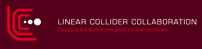 2014/04/17
Pre-IL Accelerator Organization in LCC
ILC Project Management
LC Project Office (KEK)
Technical 
Board
Baseline, Schedule
Cost, EDMS
SRF (Cavity , CM)
Accelerator Design & Integration
RF-Power and Cntl
Main Linac
Conventional Facilities
Electron Source
Cryogenic Support
Beam Delivery
Positron Source
Safety
Machine-Detector Interface
Damping Rings
Electrical Support
RTML & bunch compressor
Mechanical Support
Controls & Computing
KEK-LC
KEK-ILC Preparation Organization, proposed
(A. Yamamoto, Nov., 18, updated Dec. 15, 2013)
LCC -ILC
KEK  LC Project Office
Tech. Baseline:  
Schedule:
Cost:  
EDMS: 
Communication
Accelerator
Physics-Detector
Conv. Facility　
&  Siting
MDI
Phys. WG
Acc. Design & Integ.
Acc. Tech.
R&D WG
Civil Engineering
Main Linac
Sources
SRF Cavity/CM
Computing & 
Network
Utilities
RF (HL/LL)
D.R.
BDS
Others
Cryogenics
RTML & B.D.
MDI
Safety
System Tests
ATF, STF2, & STF-COI
Electrical dev.
Mechanical dev.
Cnt’l & Computing
2014/04/17
LCC-ILC Accelerator Organization (Plan-B’)   ( under discussion, 3 Feb. 2014)
Major Tasks: Fix technical design parameters to be optimized, and reflect them to CFS design optimization, within a few years.
2014/04/17
LCC-ILC Accelerator Organization (Plan-B’’’)   ( under discussion, 17 April., 2014,and to be authorized at AWLC-14, May 2014)
Major Task: Fix technical design parameters to be optimized, and reflect them to CFS design optimization, within a few years.
ILC Time Line: Progress and Prospect
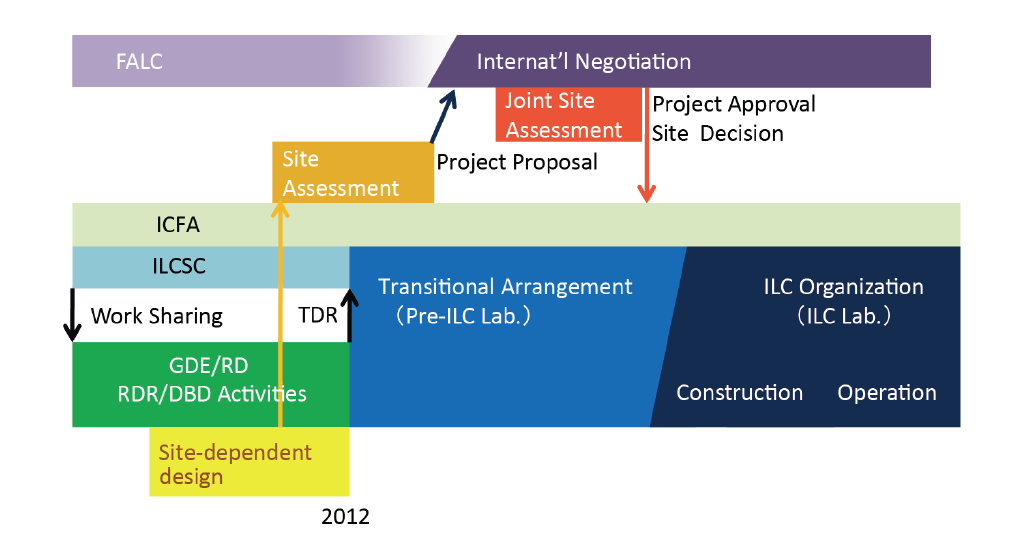 Expecting: 3+2 year
2014/04/17
東北訪問計画 (3/18. 4/7）
KEK LC Project Office (3/18)
第一回訪問(2/5)での意見交換内容の確認
加速器詳細設計の前提となるILC 候補地域・地理（地下）情報の絞り込み
CFS-ADI meeting @ Tokyo, ALCW-14(@ Fermilab）にむけた報告内容の調整
CFS-MDI + KEK-LC Project Office (4/7) 
CFS-ADI meeting (4/8-10) に先立ち、IR 地点に焦点を絞った現地状況確認
2014/04/17
加速器詳細設計の前提となる地点（地下）データ
近く公開（する事を検討中の）パラメータ
ILC加速器ビーム衝突点の３次元位置データおよび線形加速器ライン方向
北緯、東経、高度（地下深度）
アクセストンネル、縦シャフト等の大凡の長さ、こう配、最低曲率等、配線、配管、輸送の限界条件　（地上施設が特定される詳細情報等は含まない）
パラメータの提供先
LCC Collaboration : ILC 加速器、装置設計貢献者

LCC施設関係グループ（限定）と東北地域で共有パラメータ
地質調査、立地調査に基づく技術パラメータ
パラメータは、ILC-EDMS に格納、厳重に管理
2014/04/17
3/18: 東北訪問
2014/04/17
3/18: 東北訪問 (東北大学、岩手県、宮城県、東北ILC 推進協議会）- 以下、ご了解頂きました -
 x y +/- 1 km
2014/04/17
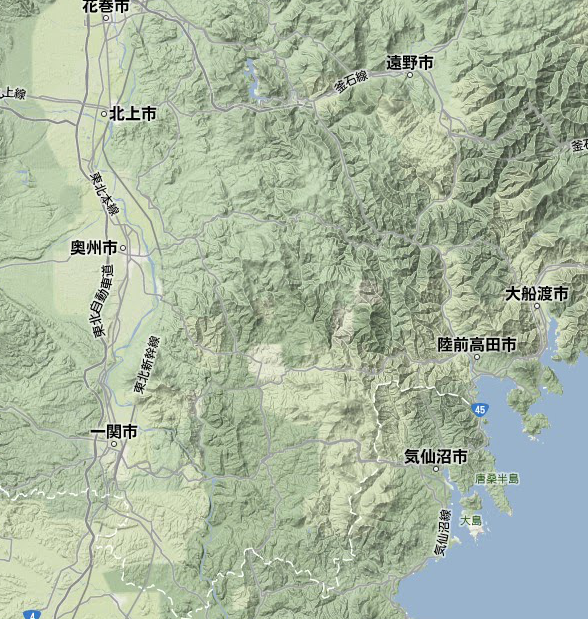 ILC Candidate Location: Kitakami Area
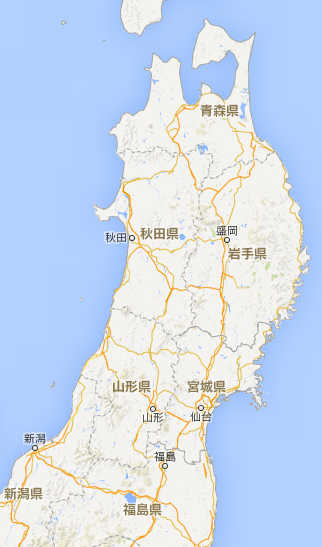 Ofunato-City
Oshu-City
kesennuma-City
Ichinoseki-City
IP Region
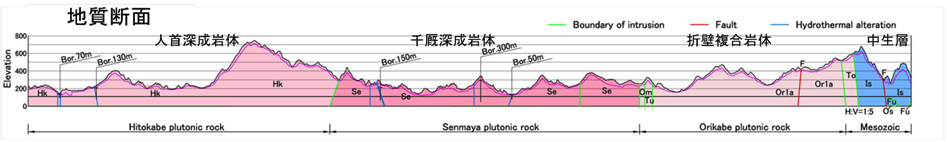 2014/04/17
“Protection Rings”
2014/04/17
CFS-ADI Joint Meeting
日時：　4/8~4/10
場所：　東京（本郷)

目的：　
加速器／要素システム設計とCFS 設計の詰めるべきパラメータを議論。
この為のキックオフミーティング
5/12 ~ のAM-LC Workshop (@ Fermilab) に備える

アジェンダ
4/8~4/9 : ADI（MDI 含む）, TS –CFS 間の議論
4/10:  今後の取り組みについての議論

https://agenda.linearcollider.org/conferenceDisplay.py?confId=6342
2014/04/17
CFS-ADI Joint Meetinghttps://agenda.linearcollider.org/conferenceDisplay.py?confId=6342
2014/04/17
Motivations and Objectives
This meeting will examine the scope of the pre-project CFS work, the schedule, and resources.  The detector hall concept at the proposed site, and the impact of energy phasing will also be addressed.  The pre-project CFS timeline will likely drive many aspects of the accelerator design work in the next few years thus it is important to understand these constraints.
In order to derive a site dependent ILC design and address long lead-time CFS activities then we need to assess what design information needs to be available to the CFS group and when.  The ILC technical design in the TDR relied on a generic site description which is inadequate to proceed much further in the site layout.
2014/04/17
Subjects to be discussed
Radiation Safety and Inputs to CFS Design 
Global Coordination
Technical issues prioritized 
Plan for the year 2014 

Cryogenics Safety and Inputs to CFS Design 
Global Coodination
Technical issues prioritaized
Plan for the year 2014
2014/04/17
Radiation Safety
Coordination
Global Leader: T. Sanami (KEK)
Global coordination should be important for establishing the safety design guidelines
Contact Persons anticipated from: AMs and EU
Practical experience important from 
SLAC, DESY-FLASH experiences, and CERN experiences, 

An opportunity 
“Task-Force on Shielding Aspects of Accelerators, Targets and Irradiation Facilities” – SATIF-12
https://indico.fnal.gov/conferenceDisplay.py?confId=7469
http://indico.fnal.gov/event/SATIF12-14
T. Sanami to participate the meeting, and will try to contact world-wide experts. 

Work during AWLC2014
It will be hard for T.S. to visit twice the US in the same month, 
Some homework may be given, based on the task force meeting above.
2014/04/17
Americas Workshop on Linear Colliders 2014http://www.linearcollider.org/awlc14/
期日：　5/12-16  
場所：　Fermilab
出張旅費：日米協力旅費から支出ご協力を、お願い（--> 早野さん）　
＊KEK-LC推進室として、出席をお願いしたい方々
          (もちろん、さらに多くの皆様のご参加を願っております）：
      ILC Technical Board Member （早野、照沼、山本Y）：できる限り全日(4/8~10) 
        CFS 関係者：　榎本、宮原、佐貫
      横谷、栗木、浦川、大森、内藤（孝）、黒田、久保、奥木、
      田内、道園／松本、仲井／低温セ、（佐波）、佐伯 
      藤井、宮本、杉本、他（物理・測定器関係については、藤井さんに調整お願い）
2014/04/17
2014  ILC夏の合宿
2014   ILC Summer Camp 

日程： ７月１９日（土曜日）〜７月２２日（火曜日）、三泊四日
Date:  1９/July(Sat) - 22/July(Tue)

Host: Hiroshima Univ.
 
場所：   鳥取県関金温泉、グリーンスコール関金
Venue:  Hotel Green-Squalle Sekigane, Sekigane Onsen, Tottori
http://www.green-squalle.net/index.html  

７月１９日の午後開校 (Open 19/July afternoon)
７月２２日の昼に閉校 (Close 22/July noon)

一泊二食８０００円程度（詳細未定）(about 8000 Yen/night)
All lectures will be given in Japanese
2014/04/17
Venue: Sekigane Onsen
関金温泉
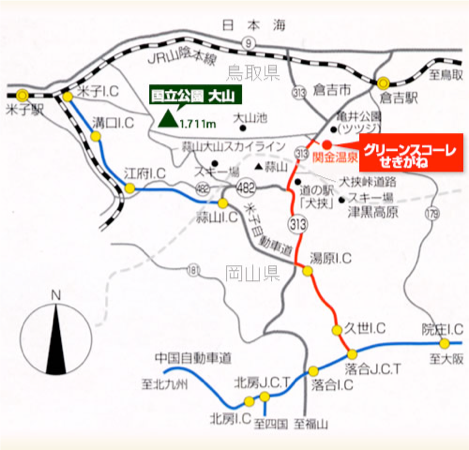 Yonago city
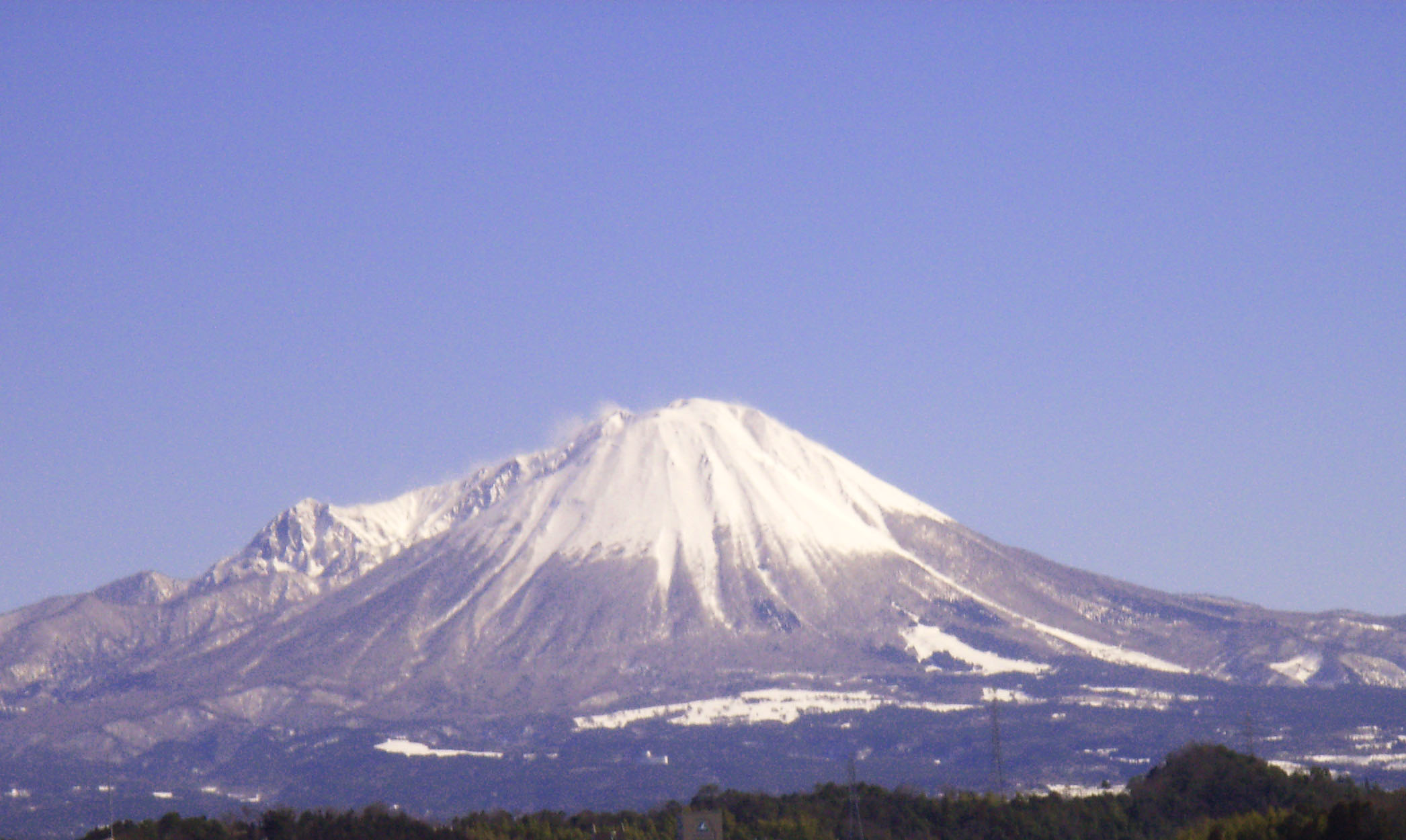 Sekigane Onsen
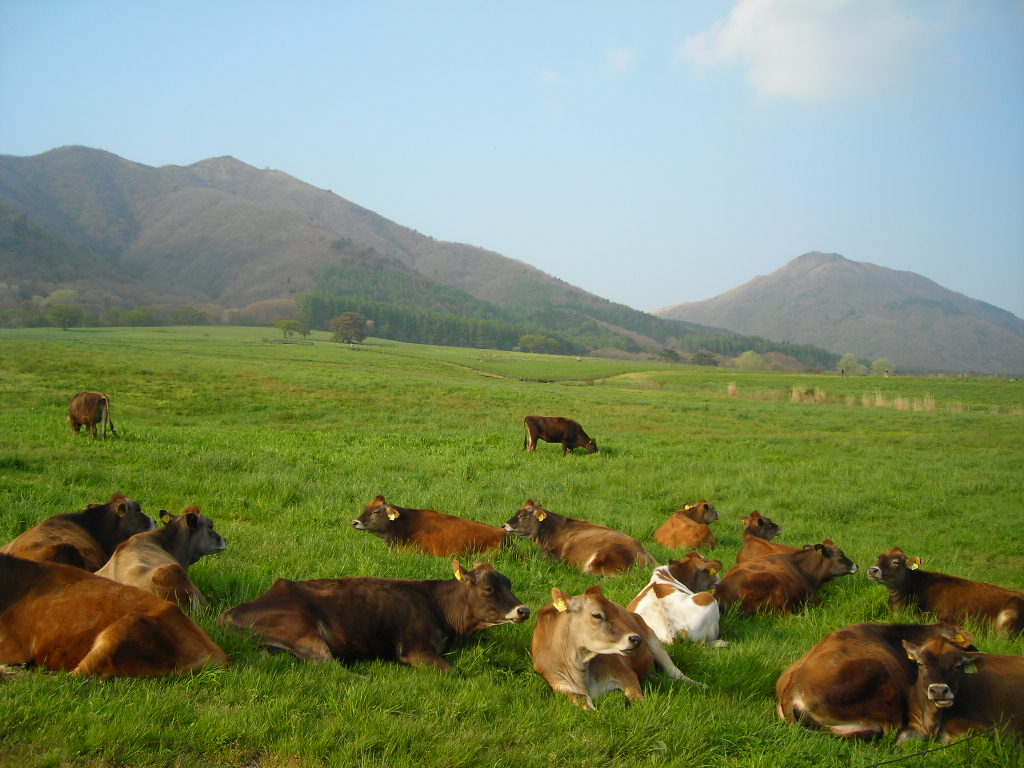 大山国立公園
蒜山高原
2014/04/17
LC計画推進室・WEB掲載内容の充実：白形
【勉強会】ページを加えました：
ILCを学び考える会・
ILC 加速器 物理合同勉強会
    http://lcdev.kek.jp/LCoffice/OfficeAdmin/Test/Seminar/Seminar.html
2014/04/17
勉強会ページhttp://lcdev.kek.jp/LCoffice/OfficeAdmin/Test/Seminar/Seminar.html
2014/04/17
第25回・LC計画推進委員会
日時：　4月17日（木）13:00 ~ 17:00 
場所：　3号館1階　セミナーホール

議 事 
　１．日本学術会議での審議状況　　　　　　　　　　	（相原委員：リモート）
　２．リニアコライダー計画推進に関する状況　　　　	（鈴木機構長）
　３．LCBおよび高エネルギー研究者会議報告　		（駒宮委員）
　４．リニアコライダー戦略会議からの報告　　　　　	（山下委員）
　５．KEK-LC推進室からの報告　　　　　　　　　　 		（山本)

　６．ILC CFS-ADI joint Meeting からの報告			（榎本委員・宮原氏）
　７．ILC 準備段階における技術的準備課題・方策	（山本）
　６．ディスカッション　                                        （全員）


次回： 	6月１３日（金）　
次次回：	9月16 日（火）　（にて調整）
2014/04/17